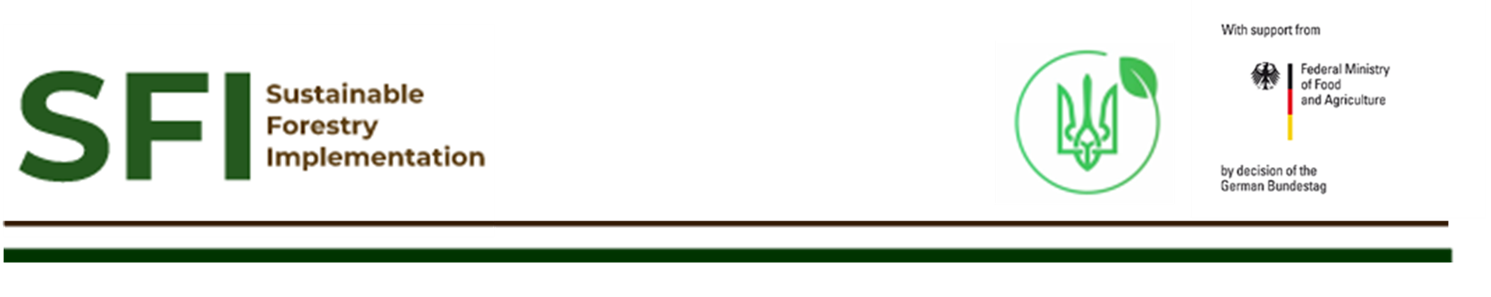 Огляд інвентаризації лісів України
 на основі дистанційного
 зондування Землі за 2023 рік
Віктор Миронюк, НУБіП України, Національний короткостроковий експерт проєкту
Онлайн зустріч “Використання методів дистанційного зондування для національної інвентаризації лісів”, 2024-08-14
Представлені результати були отримані в рамках проєкту “Технічна підтримка розвитку лісової політики та впровадження національної інвентаризації лісів“ (SFI) W-UKR 21-01
1
Виклики для оцінки лісових ресурсів України
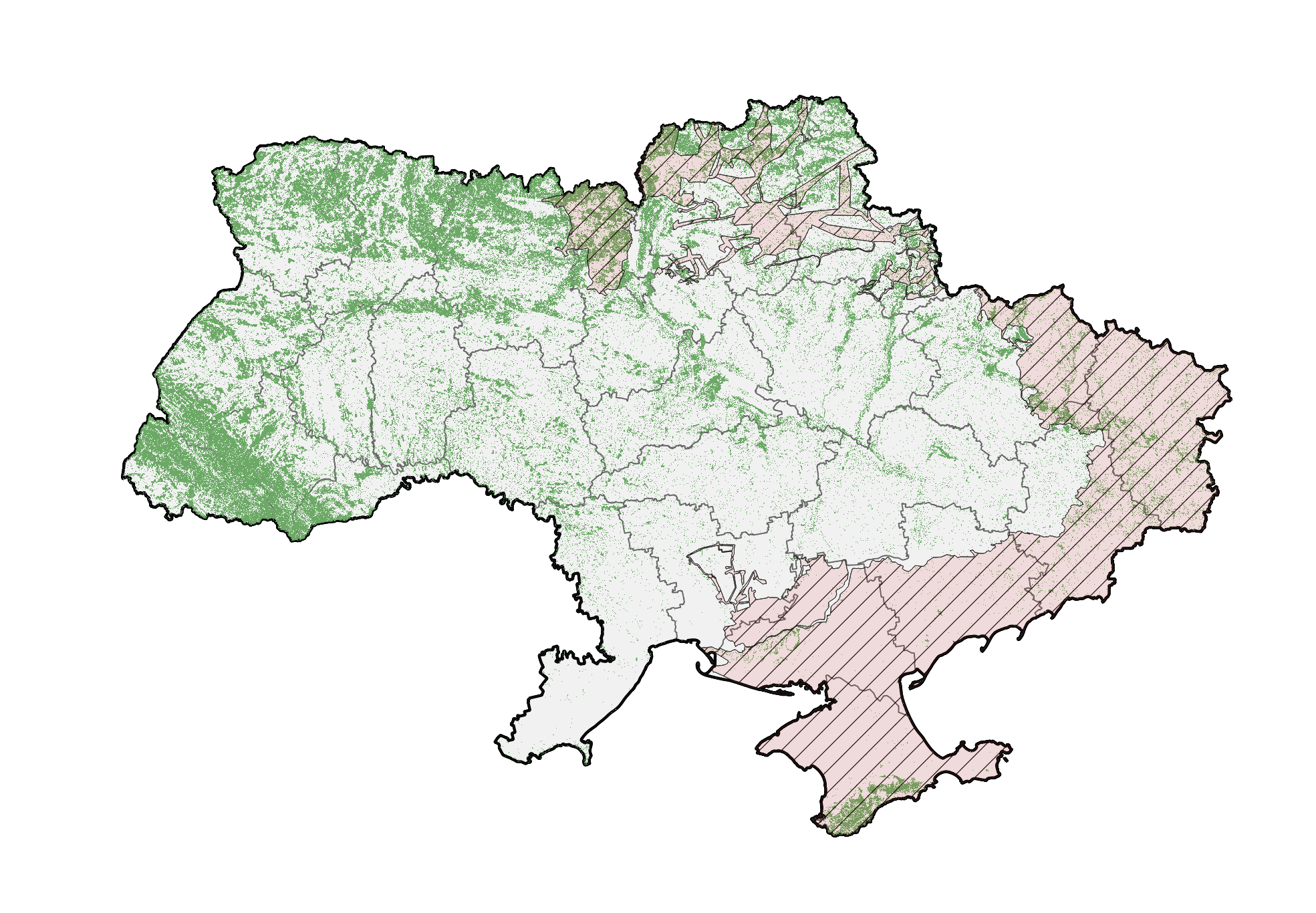 Обмежений доступ
Окуповані території
Території, що межують з лінією фронту
Заміновані території  
Обмеженість ресурсів
Брак фінансування для регулярного проведення
 НІЛ в Україні
2
[Speaker Notes: Traditional forest assessment does not work in Ukraine.]
Цілі ДЗЗ-Інвентаризації
Підтримка звітності з національної лісової інвентаризації в умовах обмежених ресурсів
Перша просторово-експліцитна оцінка лісових ресурсів в Україні
Картування лісів незалежно від їхнього правового статусу
Покращення потенціалу для безперервного моніторингу лісів в Україні та прийняття рішень
2023
2024
2025
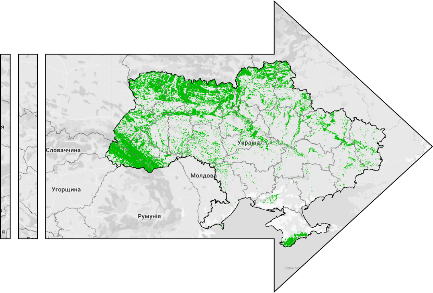 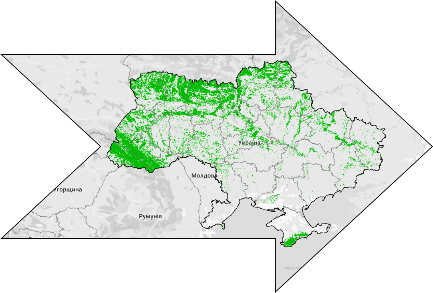 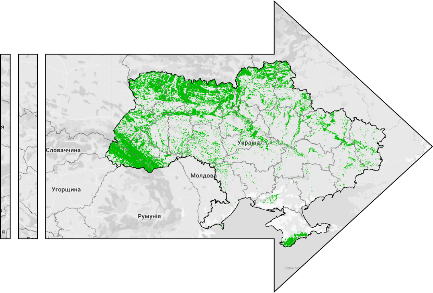 3
Методологія: референтні дані
Інвентаризаційні ділянки НІЛ 
Дані НІЛ одержані після обстеження ~4 100 інвентаризаційних ділянок в 2021-2023 рр.
Матеріали лісовпорядкування (доповнення для даних НІЛ)
Вибірка з лісових насаджень (~700) на перетині інвентаризаційних ділянок НІЛ
Візуальне дешифрування інвентаризаційних ділянок НІЛ (створення карти лісів)
Визначення типу земельного покриву для всіх інвентаризаційних ділянок НІЛ 2023 року
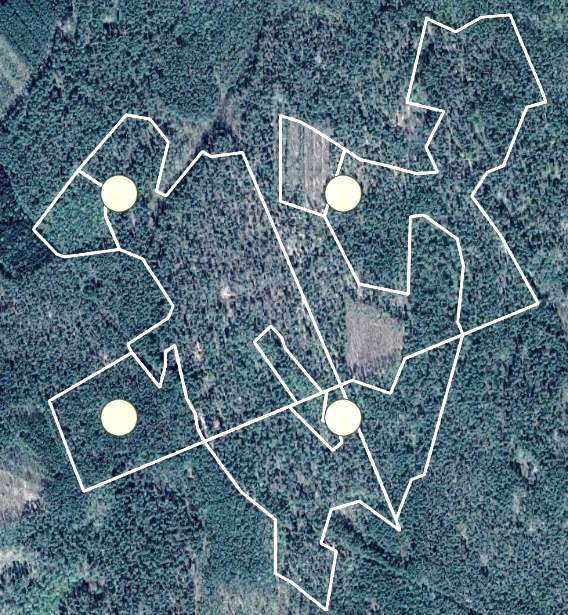 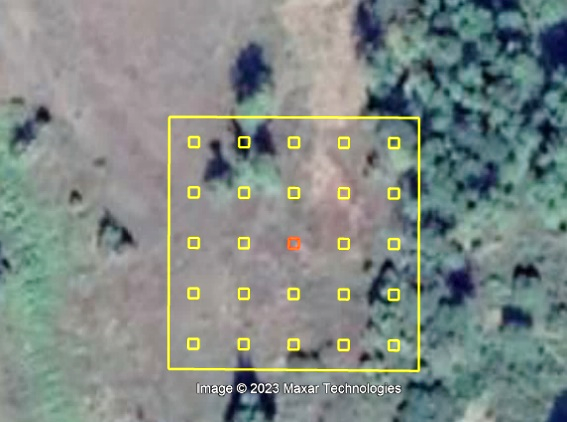 4
Методологія: типи польових даних
Інвентаризаційні ділянки НІЛ:
Обстежені на безпечних територіях
Представляють різні роки польових візитів
Більше ніж 75% вкритих лісовою рослинністю
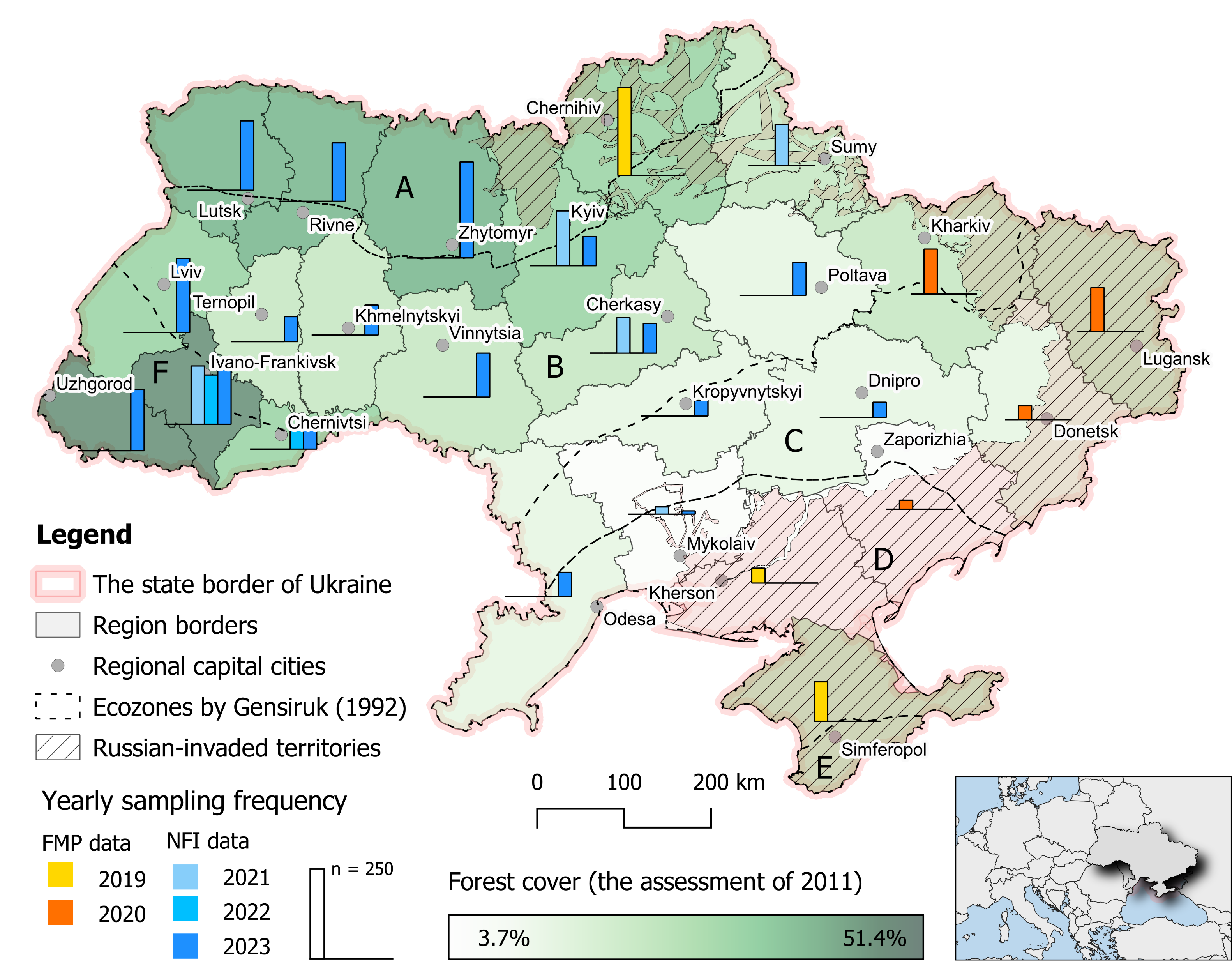 Ділянки лісовпорядкування
Окуповані та недоступні території
Експертна інтерпретація атрибутів лісовпорядкування
Збір даних у 2019-2021
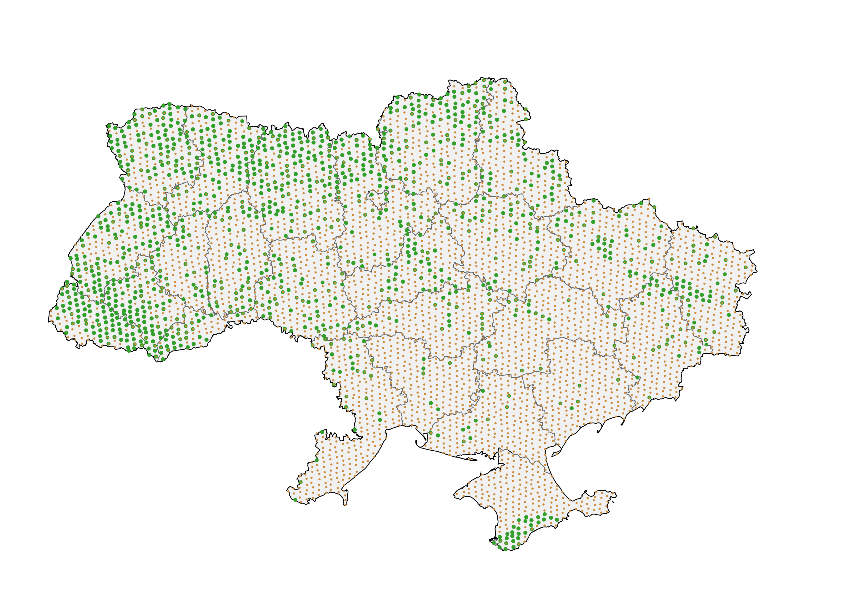 5
Методологія: супутникові часові ряди
Джерела даних
Часові ряди Sentinel 2 за 2017–2023
Растрові кліматичні та топографічні дані
Просторове розрізнення (розмір пікселя)
Знімки Sentinel 2 з розрізненням 20 м
«Вирівняні» в часі супутникові спостереження
Алгоритм темпоральної сегментації знімків CCDC (Zhu&Woodcock, 2014)
Платформа для обробки знімків
Платформа хмарних обчислень Google Earth Engine
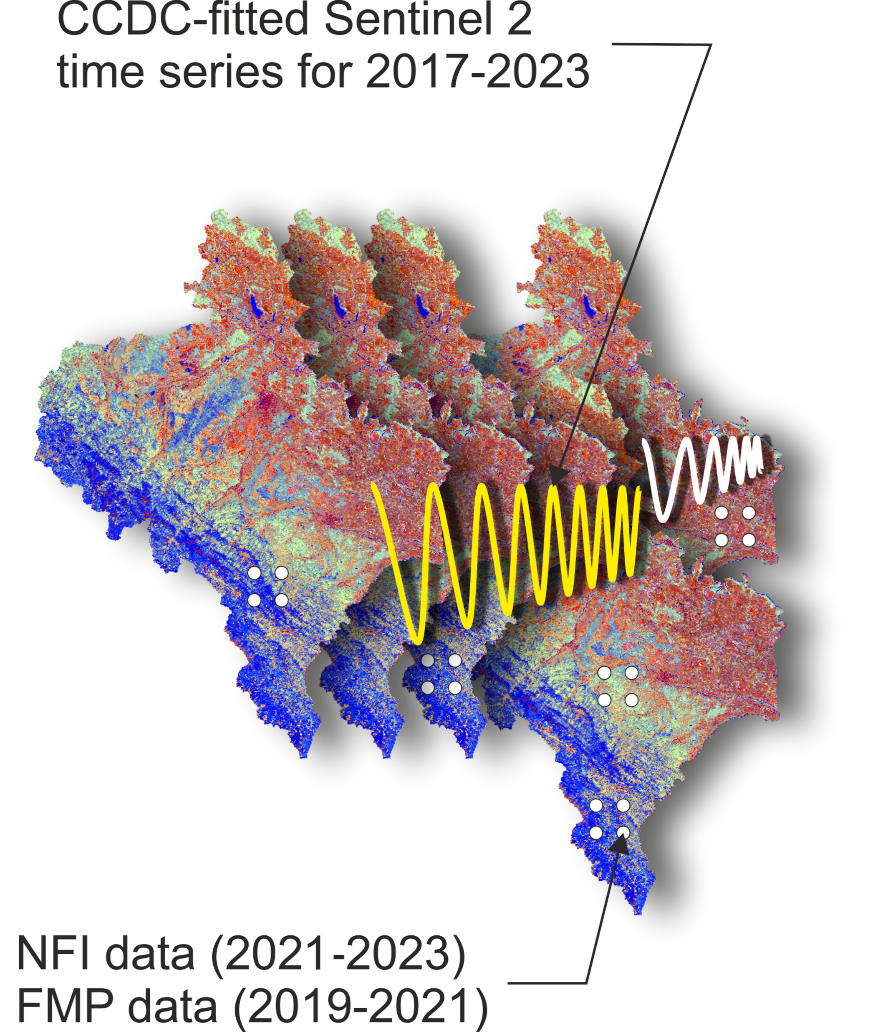 6
Методологія: процес обробки даних
1
2
3
4
5
7
Методологія: перевірка моделей
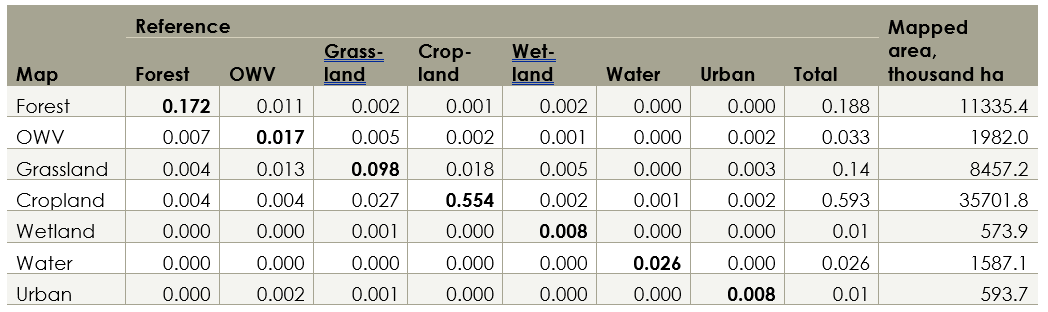 Статистичні методи
Оцінки точності класифікації  для дискретних змінних 
Ефективність моделей передбачати неперервні значення показників (R2, коефіцієнти узгодження, середня квадратична помилка)
Графічні методи
Діаграми фактичних і прогнозованих значень
Візуальний аналіз
Візуальна оцінка якості карти
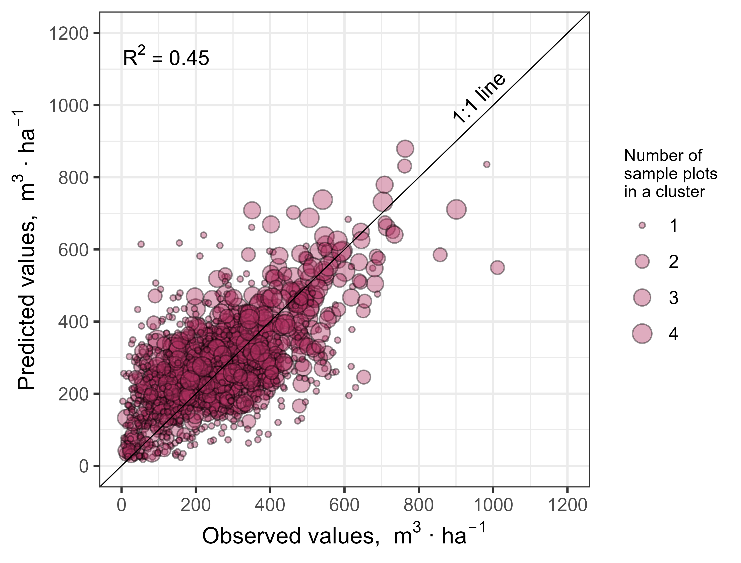 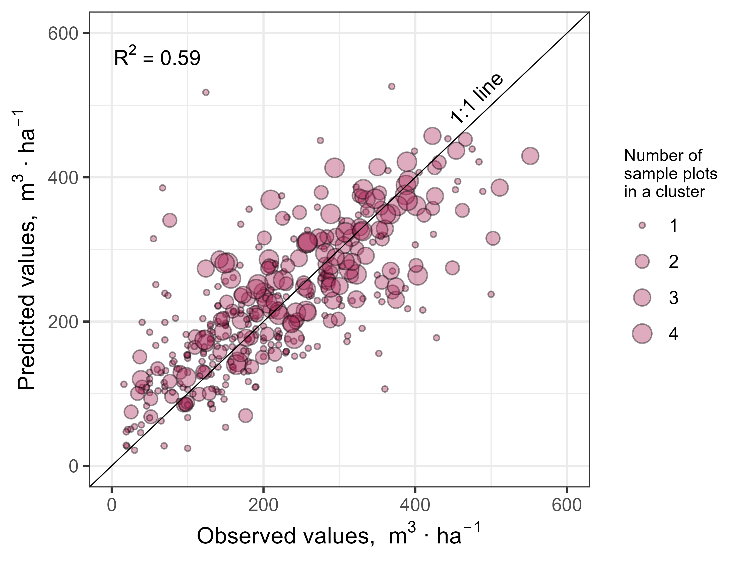 8
Сайт ДЗЗ-інвентаризації
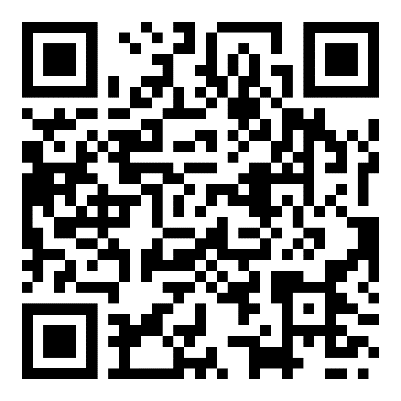 До сайту ДЗЗ-інвентаризації можна перейти за посиланням nfi.lisproekt.gov.ua/en/
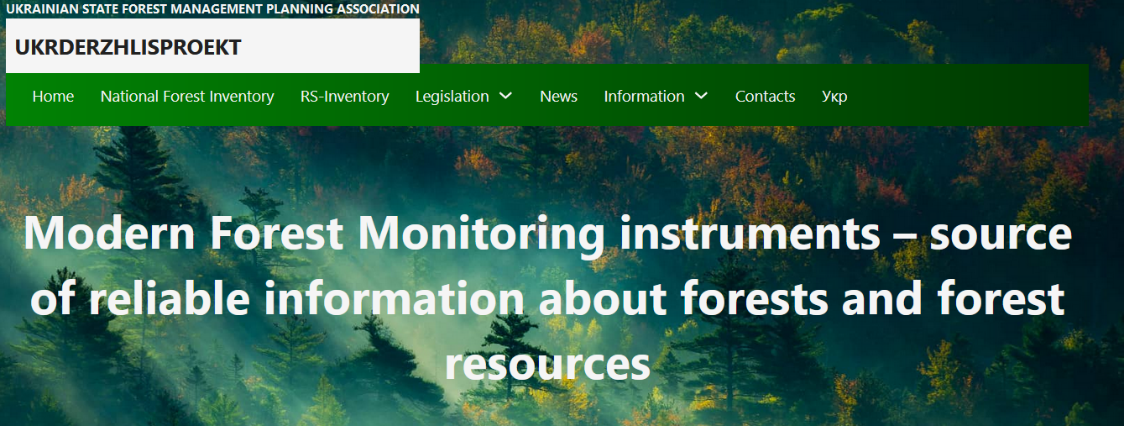 9
Результат 1: Площа лісів
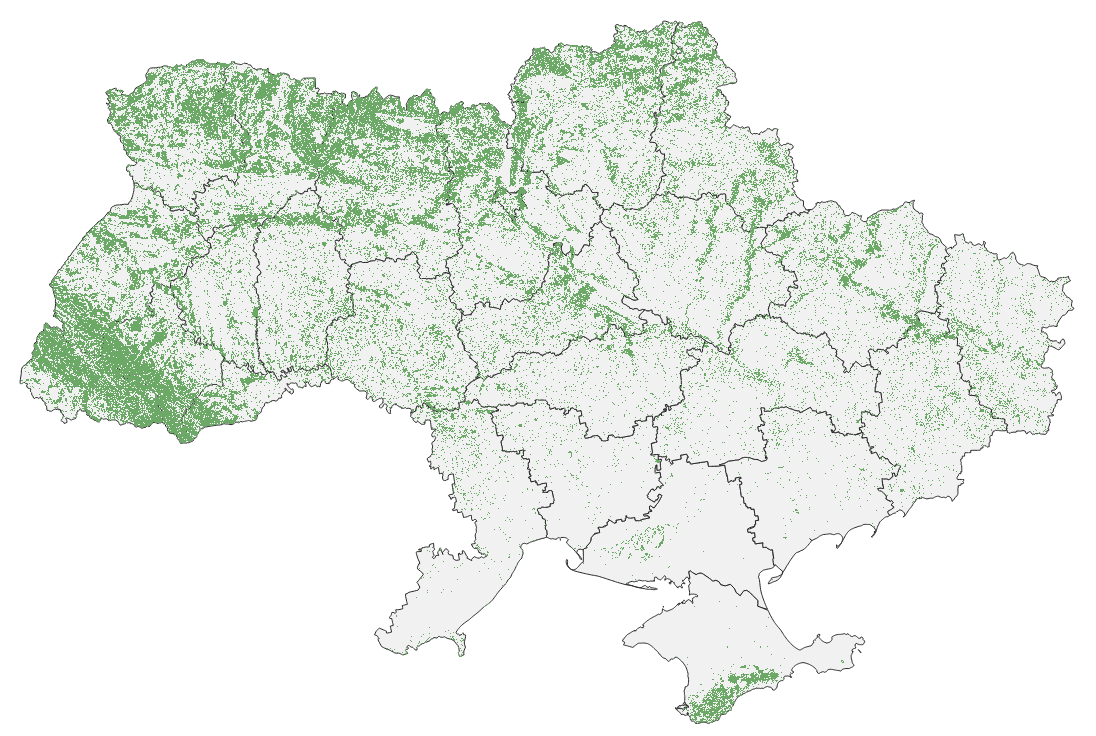 Таблиці
Регіональні оцінки площі та лісистості з 95% довірчими інтервалами

Загальна площа лісів у 2023:
11 209 ± 166 тис. га
Лісистість у 2023:
18,8 ± 0,3%
ДЗЗ-Інвентаризація використовує біофізичне визначення лісу як території, вкритої деревною рослинністю із зімкнутістю понад 50 %, що спостерігається на рівні пікселів 20 × 20 м, незалежно від її правового статусу.
10
Результат 2: Панівні деревні породи
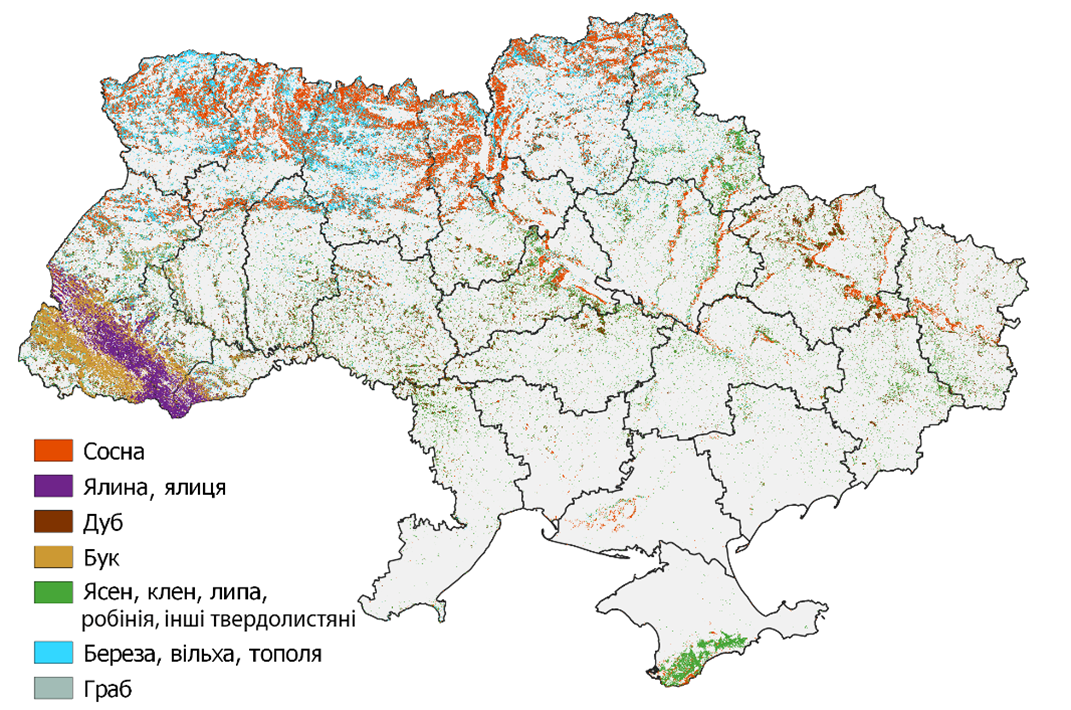 Таблиці
Оцінки площі з 95% довірчими інтервалами для панівних порід на національному рівні та за лісорослинними зонами
Сім груп панівних деревних порід, поєднаних за принципом спільних екологічних ніш
11
Результат 3: Таксаційні показники
Таблиці
Оцінки та 95% довірчі інтервали для середніх (на 1 га) і загальних значень таксаційних показників для рівня країни та лісорослинних зон
Середній запас лісових насаджень
251 ± 5 м3/га
Загальний запас насаджень
2 813 ± 55 млн м3
Середній вік
57 ± 1 років
Вуглець (стовбури, гілки, листя, корені)
944 ± 20 млн т
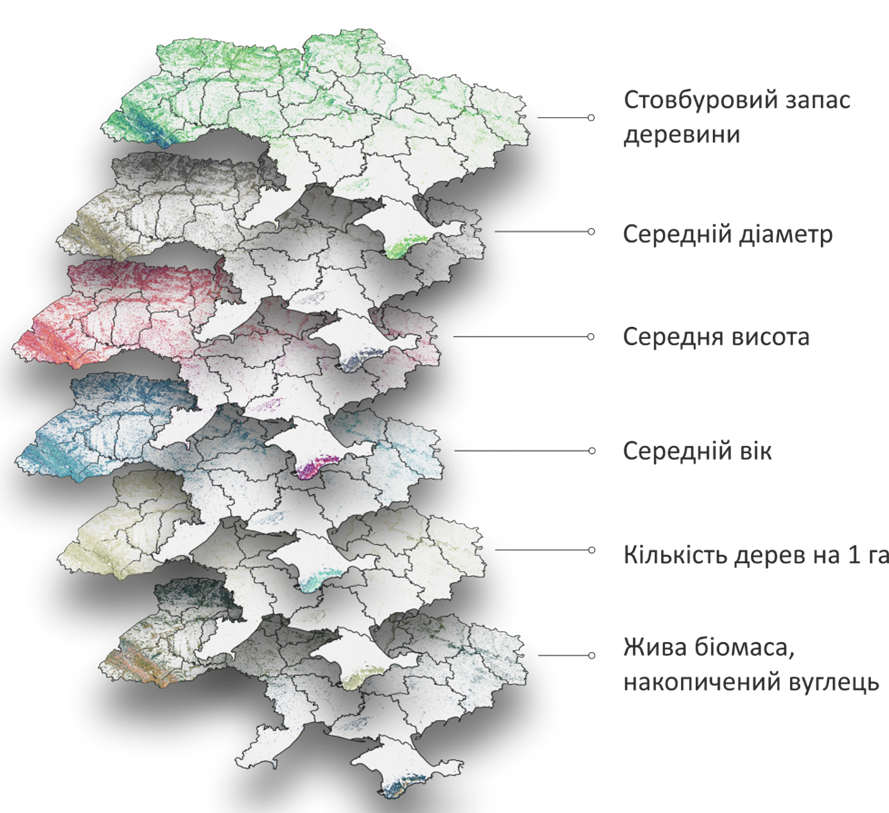 12
Результати: площа і запас для панівних порід
На двох третинах лісової площі переважають листяні породи дерев. Найбільшу площу лісів в Україні (28 %) займають насадження з домінуванням сосни
Найбільший середній запас характерний ялиновим та ялицевим лісам, за нами йдуть букові, соснові та дубові лісові насадження. Середні значення запасу оцінено з точністю 3-7%
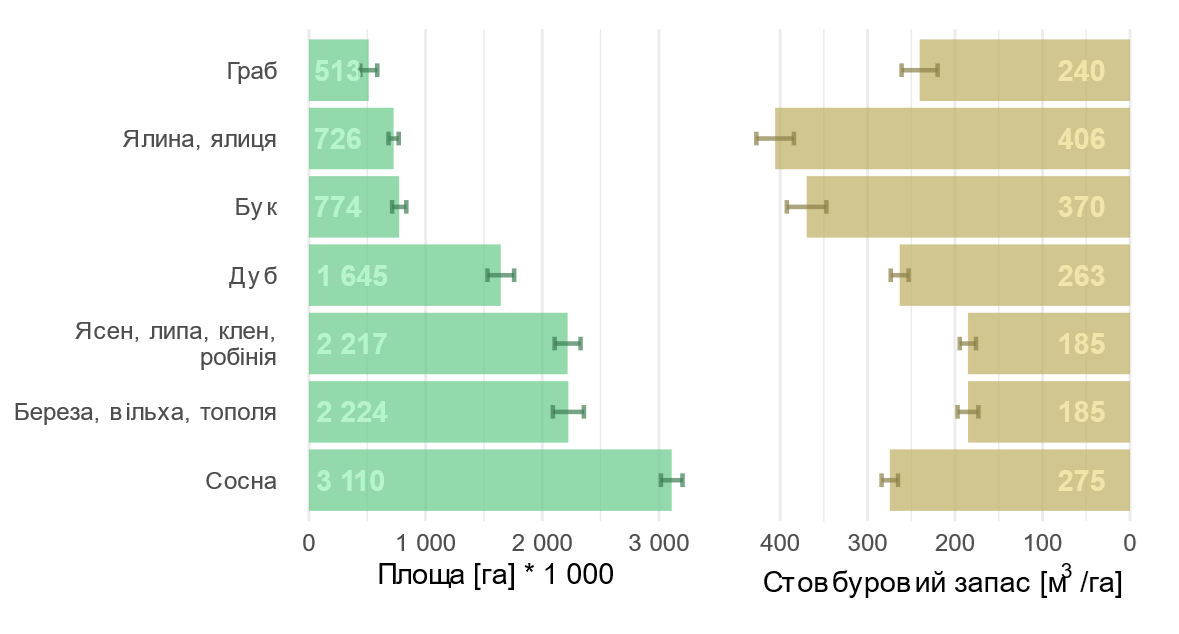 13
Результати: Вікова структура лісів
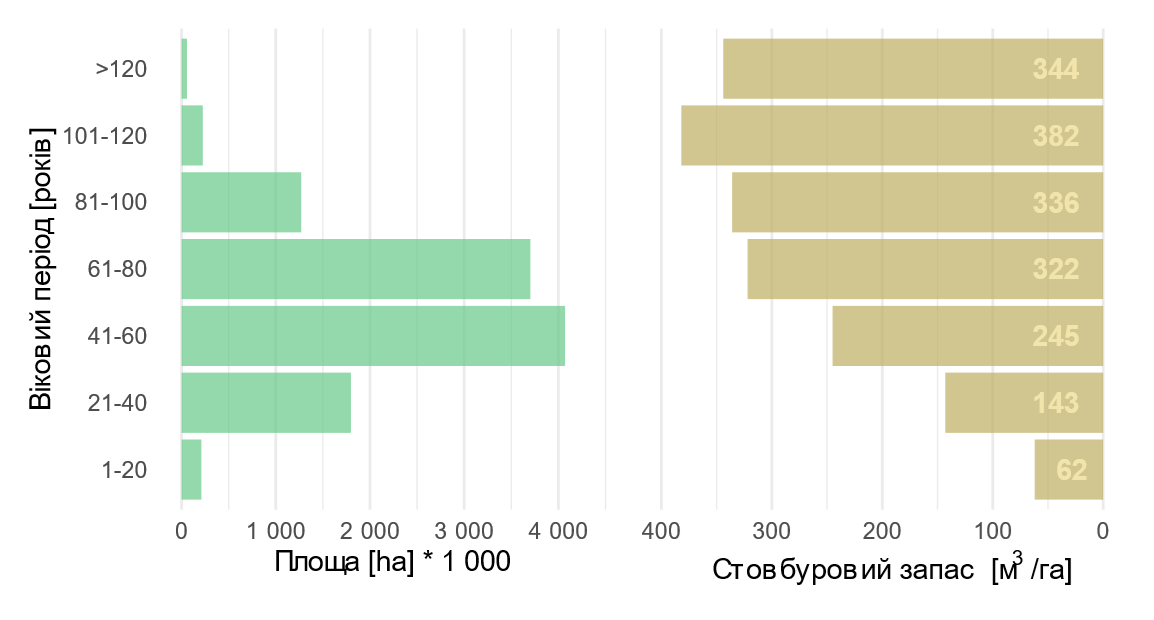 Ліси віком 41-80 рр. переважають в Україні
Ліси понад 100 років займають 2,5%, а насадження молодші, ніж 20 років -  1,9% загальної площі
Найбільший стовбуровий запас характерний насадженням віком101-120 років, після якого він зменшується
14
Результати: ліси за областями України
Найбільшу лісистість мають Івано-Франківська та Закарпатська області (50-60%), тоді як в степових областях, зокрема Миколаївська, Херсонська, Запорізька, лісистість досягає тільки 3%
Ліси в карпатських областях мають запас у середньому350 м3/гa. На противагу цьому, в степових областях середній запас деревини становить тільки 150 м3/гa
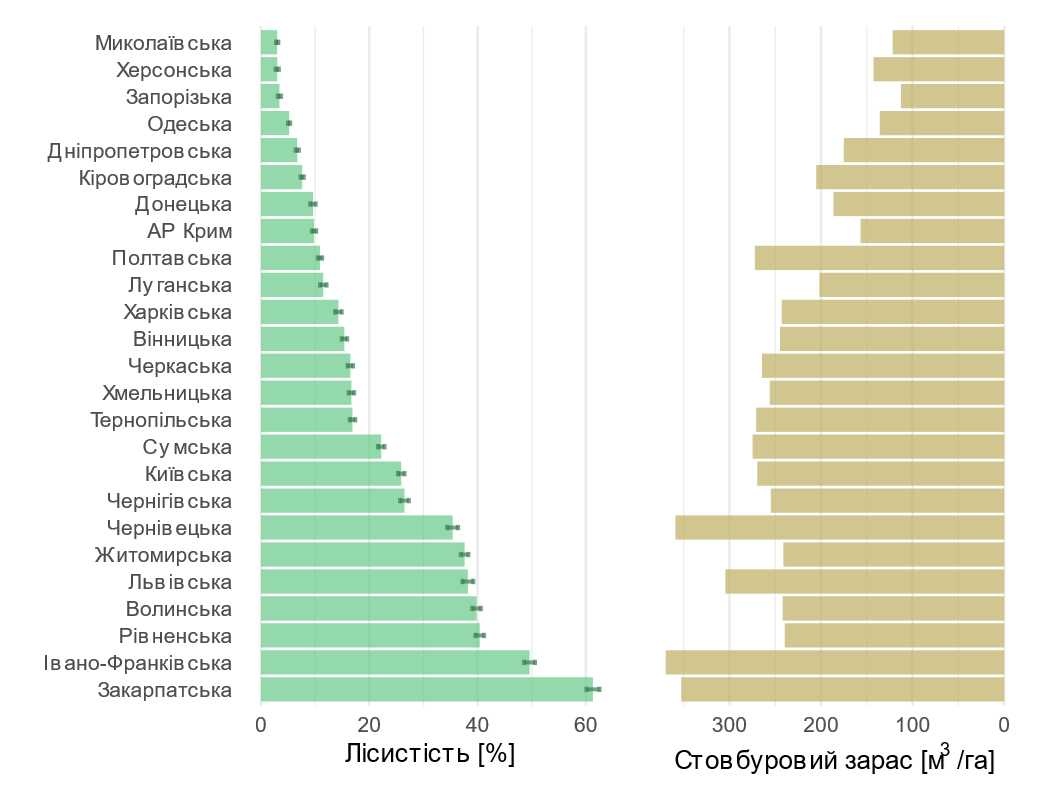 15
Результати: лісові ресурси за лісорослинними зонами
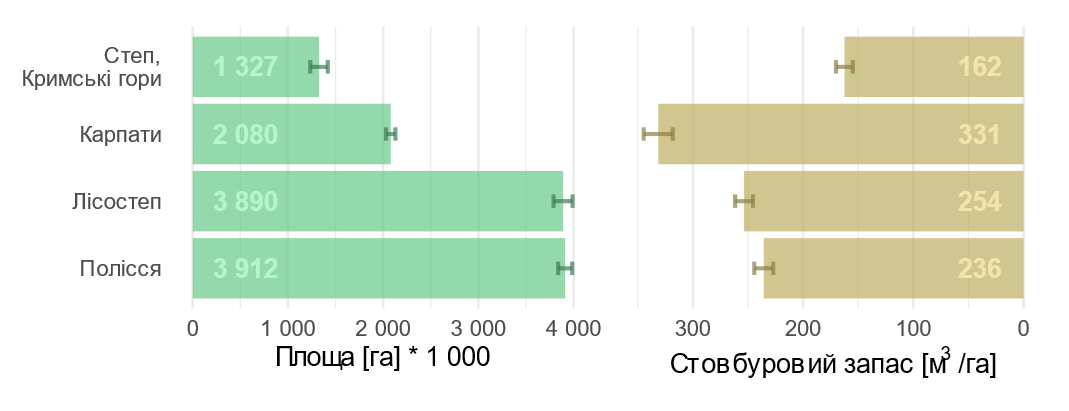 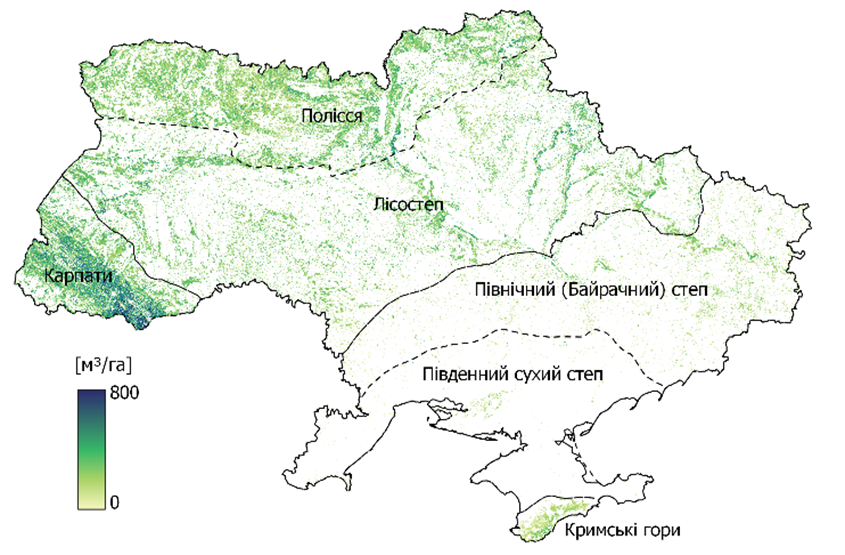 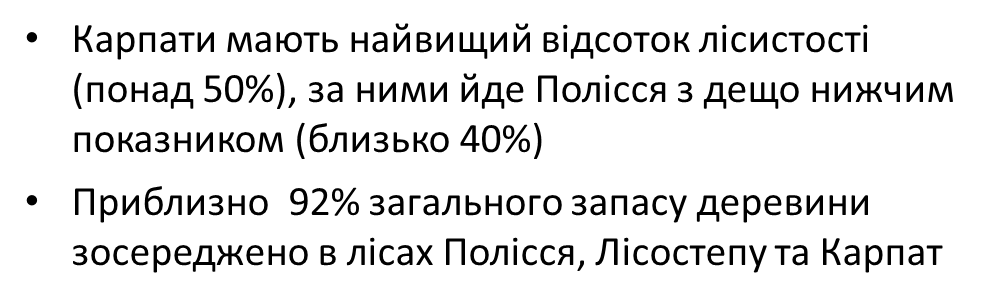 16
Результати: території, що зазнали впливу війни
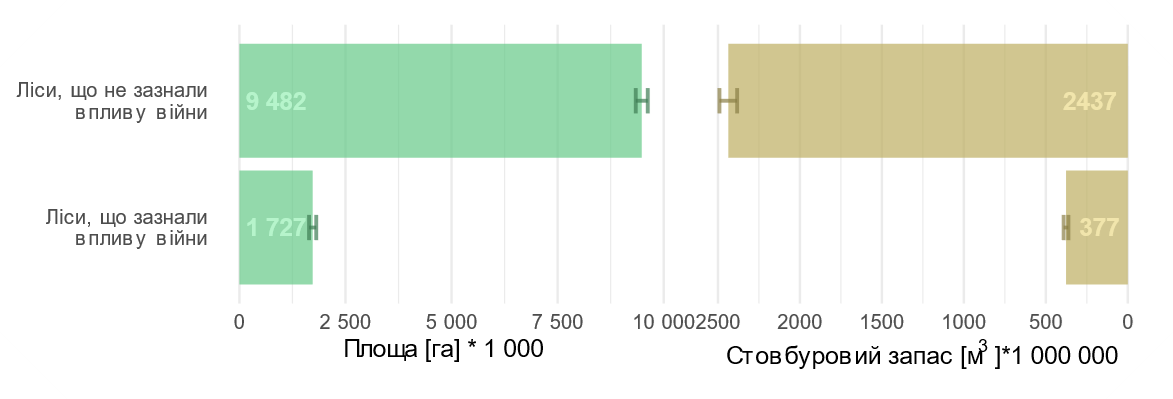 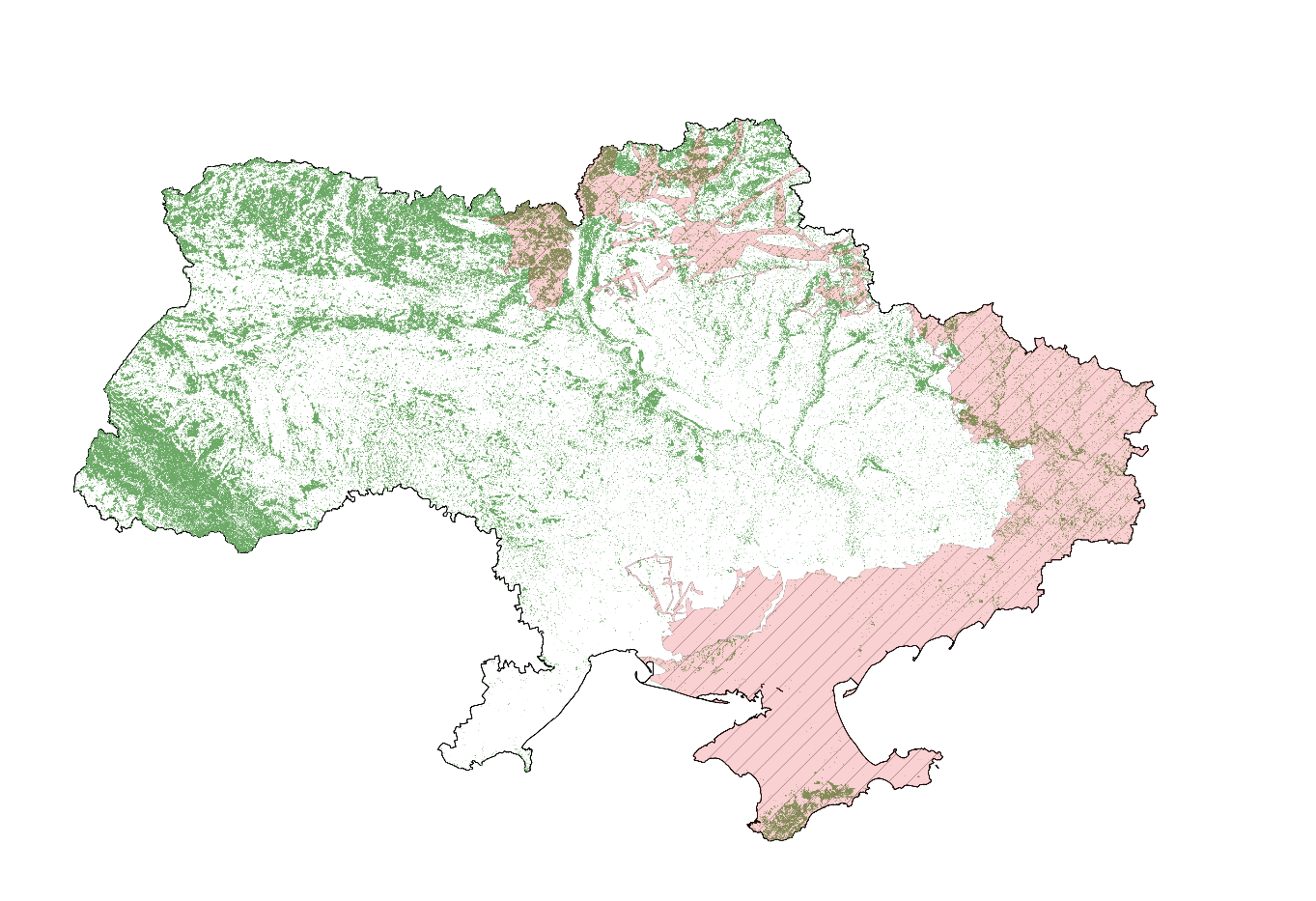 Приблизно 1,7 млн га, або 15% від загальної площі лісів в Україні, знаходяться на територіях, що зазнали впливу війни
17
Переваги та недоліки ДЗЗ-інвентаризації
Картографування всіх лісів країни
Створені карти включають деревну рослинність, тобто зелені насадження, деревну рослинність на прибудинкових територіях тощо
Можливість обліковувати ліси незалежно від їхнього підпорядкування
Картографування вузьких полезахисних смуг з низькою зімкнутістю досі є проблематичним
Оцінки таксаційних показників для регіонального рівня (область, громада)
Точність карт таксаційних показників може бути оцінена за наявності достатньої кількості наземних даних для області інтересу
Супутникові знімки Sentinel 2 безкоштовні
Оптичні супутникові знімки мають обмеження з точки зору насичення сигналу і точного прогнозування показників для багатоярусних і зімкнутих лісових насаджень
18
Наступні кроки
Отримання структурованих результатів за формами власності та статусом захищеності
Розподіл площ та лісові атрибути окремо для державних та комунальних підприємств, а також для приватних власників
Збір інформації про невраховані лісові площі (ліси на занедбаних полях)
Ретроспективний аналіз змін лісів
Виявлення територій з різним рівнем зміни лісового покриву
Облік природного поновлення лісів
Оцінка втрат лісів, спричинених війною
19
Публікація, що пройшла рецензування
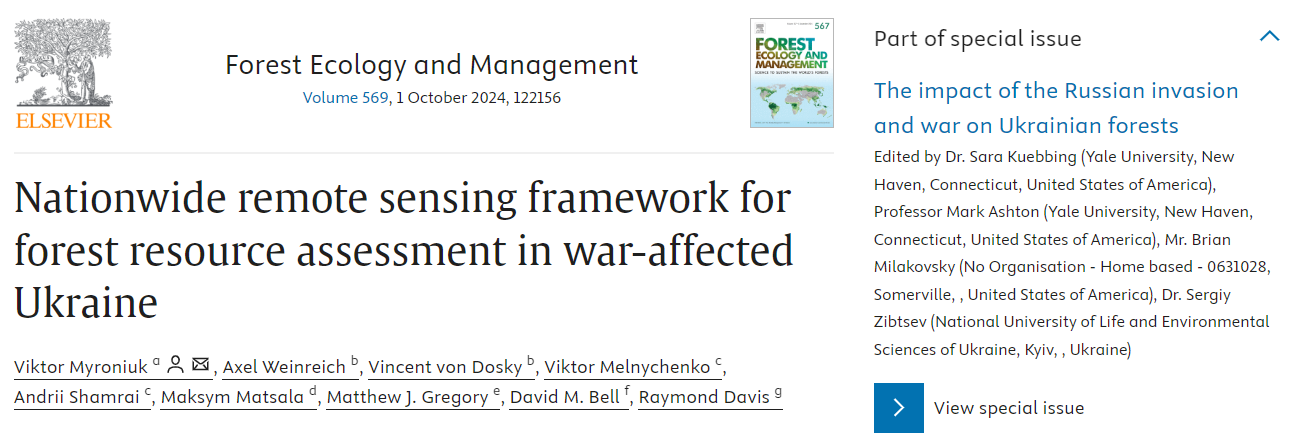 https://doi.org/10.1016/j.foreco.2024.122156
20